Ye of Little Faith
What Does Jesus Call “A Little Faith”?  Matthew 6:24-34
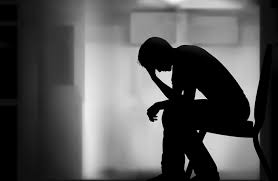 What Does Jesus Call A Little Faith?  Matthew 6:24-34 (Sermon on The Mount)
25 “Therefore I say to you, do not worry about your life, what you will eat or what you will drink; nor about your body, what you will put on. Is not life more than food and the body more than clothing?
27 Which of you by worrying can add one cubit to his stature?
28 “So why do you worry about clothing? Consider the lilies of the field, how they grow: they neither toil nor spin;…
What Does Jesus Call A Little Faith?  Matthew 6:24-34 (Sermon on The Mount)
Verse 30 Now if God so clothes the grass of the field, which today is, and tomorrow is thrown into the oven, will He not much more clothe you, O you of little faith?
What Does Jesus Call A Little Faith? Matthew 14:22-36
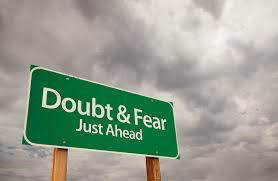 Matthew 14:22-36
25 Now in the fourth watch of the night Jesus went to them, walking on the sea. 26 And when the disciples saw Him walking on the sea, they were troubled, saying, “It is a ghost!” And they cried out for fear.
27 But immediately Jesus spoke to them, saying, “Be of good cheer! It is I; do not be afraid.”

28 And Peter answered Him and said, “Lord, if it is You, command me to come to You on the water.”
Matthew 14:22-36
30 But when he saw that the wind was boisterous, he was afraid; and beginning to sink he cried out, saying, “Lord, save me!”
31 And immediately Jesus stretched out His hand and caught him, and said to him, “O you of little faith, why did you doubt?”

Fear & Doubt Can Have A Significant Impact On Faith
Matthew 8:23-27 - On Another Occasion
23 Now when He got into a boat, His disciples followed Him. 24 And suddenly a great tempest arose on the sea, so that the boat was covered with the waves. But He was asleep. 25 Then His disciples came to Him and awoke Him, saying, “Lord, save us! We are perishing!”26 But He said to them, “Why are you fearful, O you of little faith?” Then He arose and rebuked the winds and the sea, and there was a great calm.
Fear Would Impact Peter Even As An apostle
Galatian 2:11&12  - Now when Peter had come to Antioch, I withstood him to his face, because he was to be blamed; 12 for before certain men came from James, he would eat with the Gentiles; but when they came, he withdrew and separated himself, fearing those who were of the circumcision. 

13 And the rest of the Jews also played the hypocrite with him, so that even Barnabas was carried away with their hypocrisy.
What Does Jesus Call “A Little Faith”?
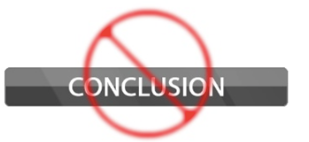 The Inability To Draw The Correct Conclusion
Matthew 16:5-12
5 Now when His disciples had come to the other side, they had forgotten to take bread. 6 Then Jesus said to them, “Take heed and beware of the leaven of the Pharisees and the Sadducees.”7 And they reasoned among themselves, saying, “It is because we have taken no bread.”
Matthew 16:5-12
8 But Jesus, being aware of it, said to them, “O you of little faith, why do you reason among yourselves because you have brought no bread? 
Verse 9 …remember the five loaves/five thousand 
 Verse 10 …the seven loaves/four thousand 
 11 How is it you do not understand that I did not speak to you concerning bread?—but to beware of the leaven of the Pharisees and Sadducees.”
How To Deal With A Little Faith
If I Worry…Philippians 4:4-7
Rejoice in the Lord always. Again I will say, rejoice! 5 Let your gentleness be known to all men. The Lord is at hand.6 Be anxious for nothing, but in everything by prayer and supplication, with thanksgiving, let your requests be made known to God; 7 and the peace of God, which surpasses all understanding, will guard your hearts and minds through Christ Jesus.
How To Deal With A Little Faith
If I Fear 
I Need To Figure Out What I Am Focus On
Colossians 3:1-3
If I Doubt
Remember What God Is Going To Give That Person
James 1:6 & 7
If I Always Struggle To Draw The Proper Conclusions
James 1:5